Practice classes
15 March, 2018
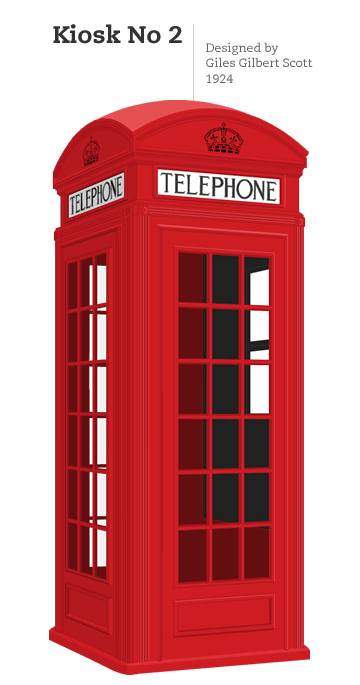 Red telephone box in England– crvena telefonska govornica u Engleskoj
find it on the streets of the United Kingdom, Malta, Bermuda and Gibraltar
a British cultural icon 
in red colour
Zastava Velike Britanije "Junion Džek"
The Union Jack Flag
Colours
(royal) blue, 
red
white
Popular culture
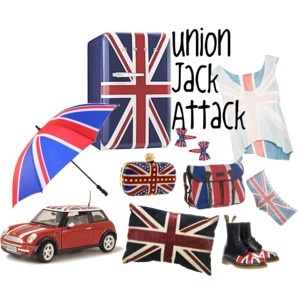 Lists (15 points)
Final review, page 80
People and places
Thank you for your attention! 
See you next class!